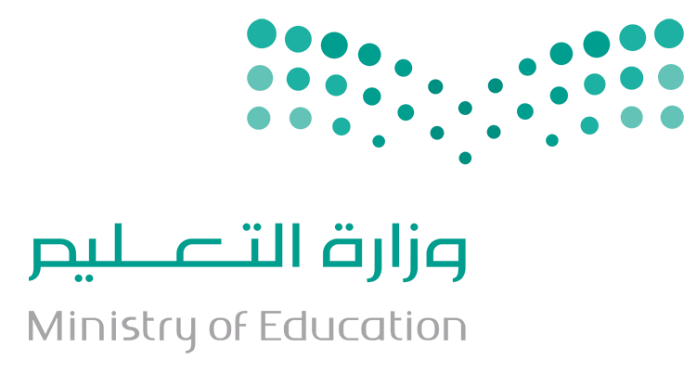 الكفالة
راجعه وأشرف عليه 
الأستاذ / عبدالرحمن الشراري.
http://t.me/abd_fegh_1
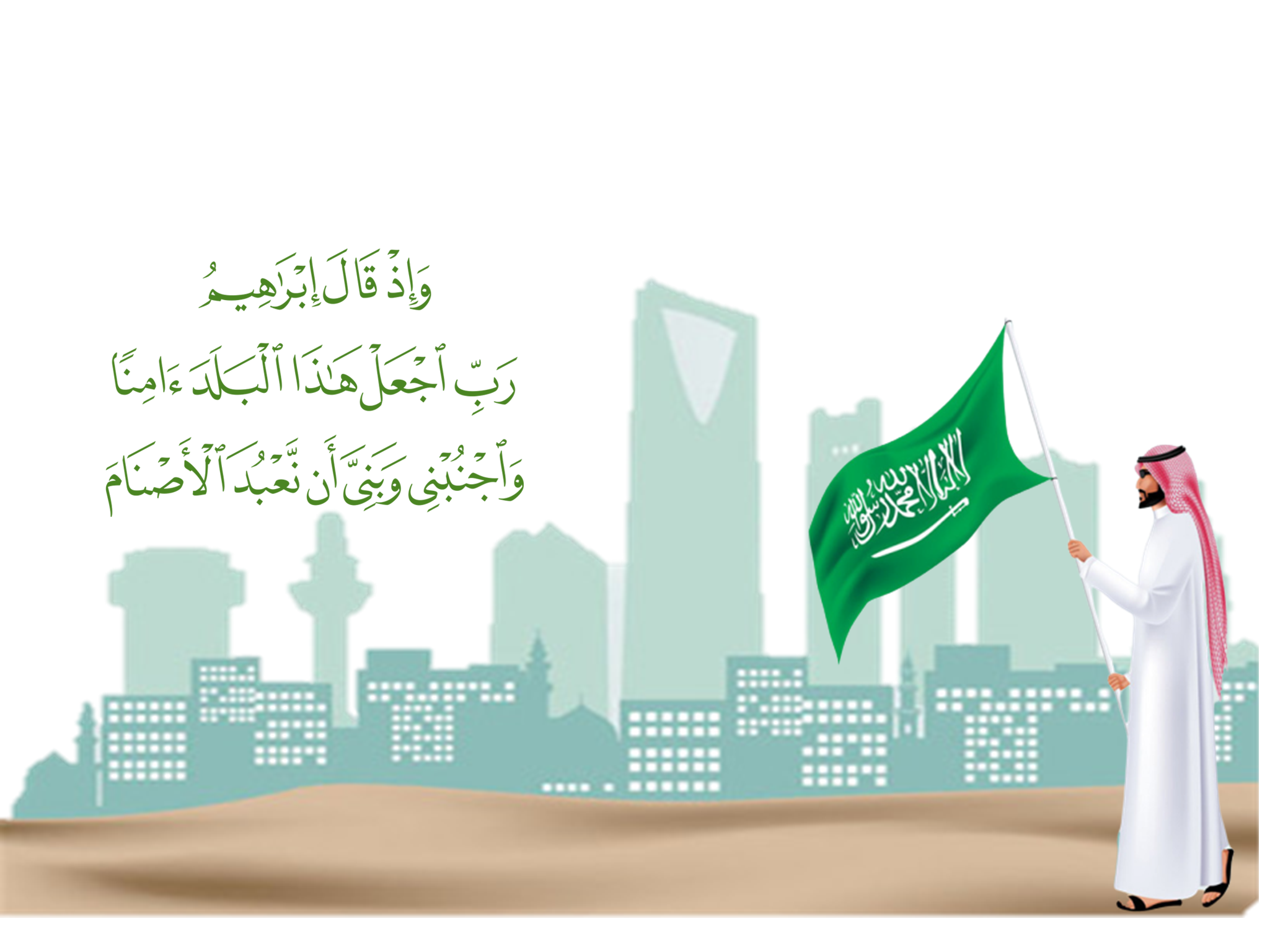 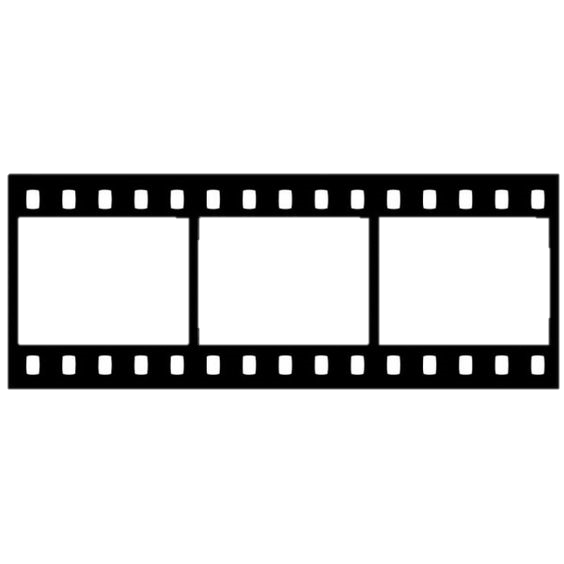 بالتعاون مع مجموعتك تذكر/ي أهم النقاط الرئيسية في الدرس السابق!
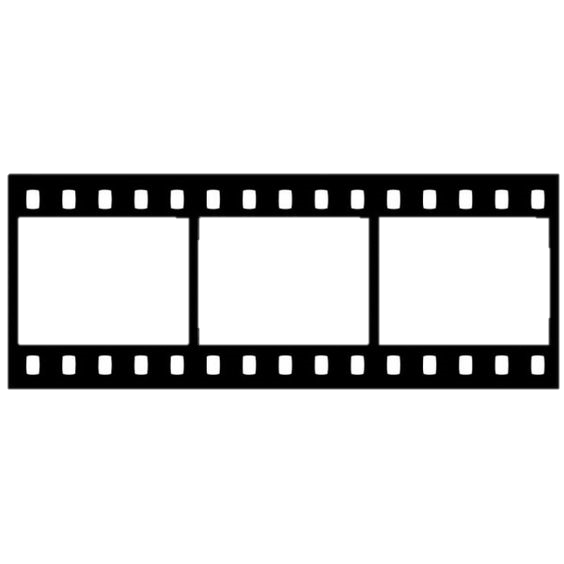 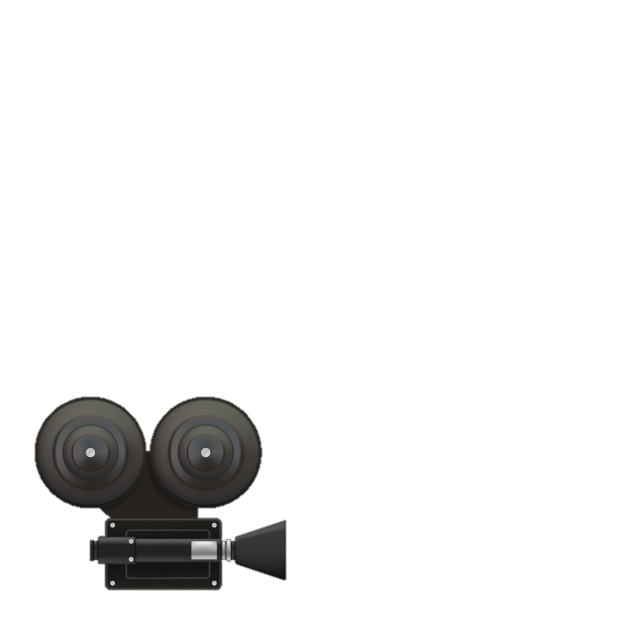 شريط الذكريات
باستخدام استراتيجية التعلم باللعب
 اكتشفـ/ي موضوع الدرس!
استراتيجية التعلم باللعب
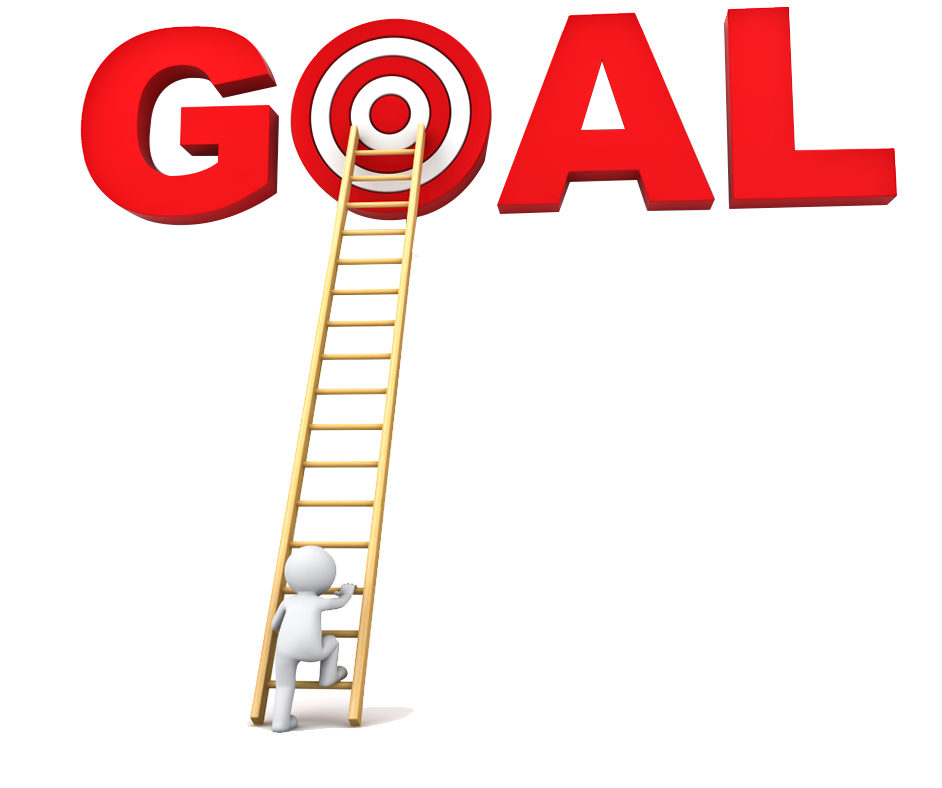 الأهداف:
تتعرف على الكفالة وأهم أحكامها.
تُفرِّق بين الضمان والكفالة.
تُدرِك الحكمة من مشروعية الكفالة.
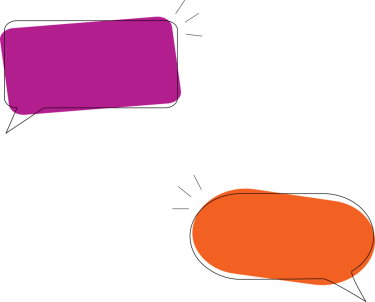 قُم/قومي بصياغة أسئلة 
حول ما تريد/ين معرفته خلال الدرس؟
من خلال المثال التالي استنبط/ي معنى الكفالة:
أراد محمد أن يقترض من صالح مالًا ، فطلب منه كفيلاً، فقال خالد أنا كفيل ببدن محمد، أو بنفسه.
الضمان
لغةً:
التزام شخص بإحضار من عليه حق مالي الى صاحبه.
اصطلاحًا:
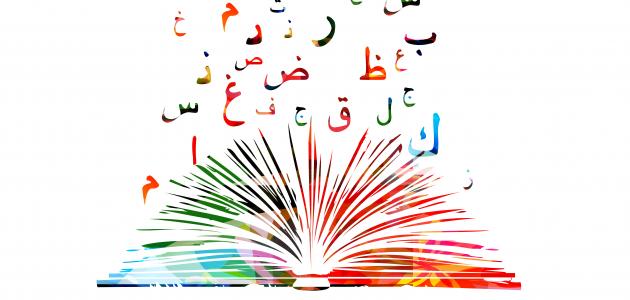 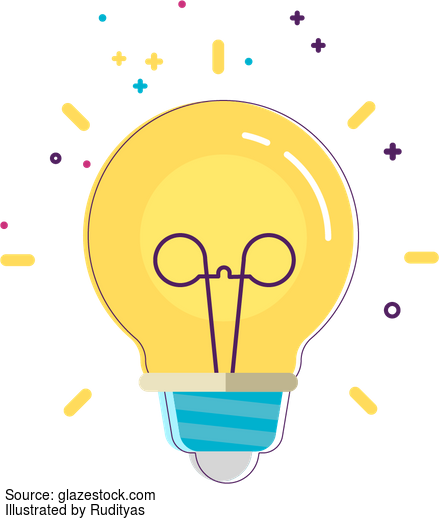 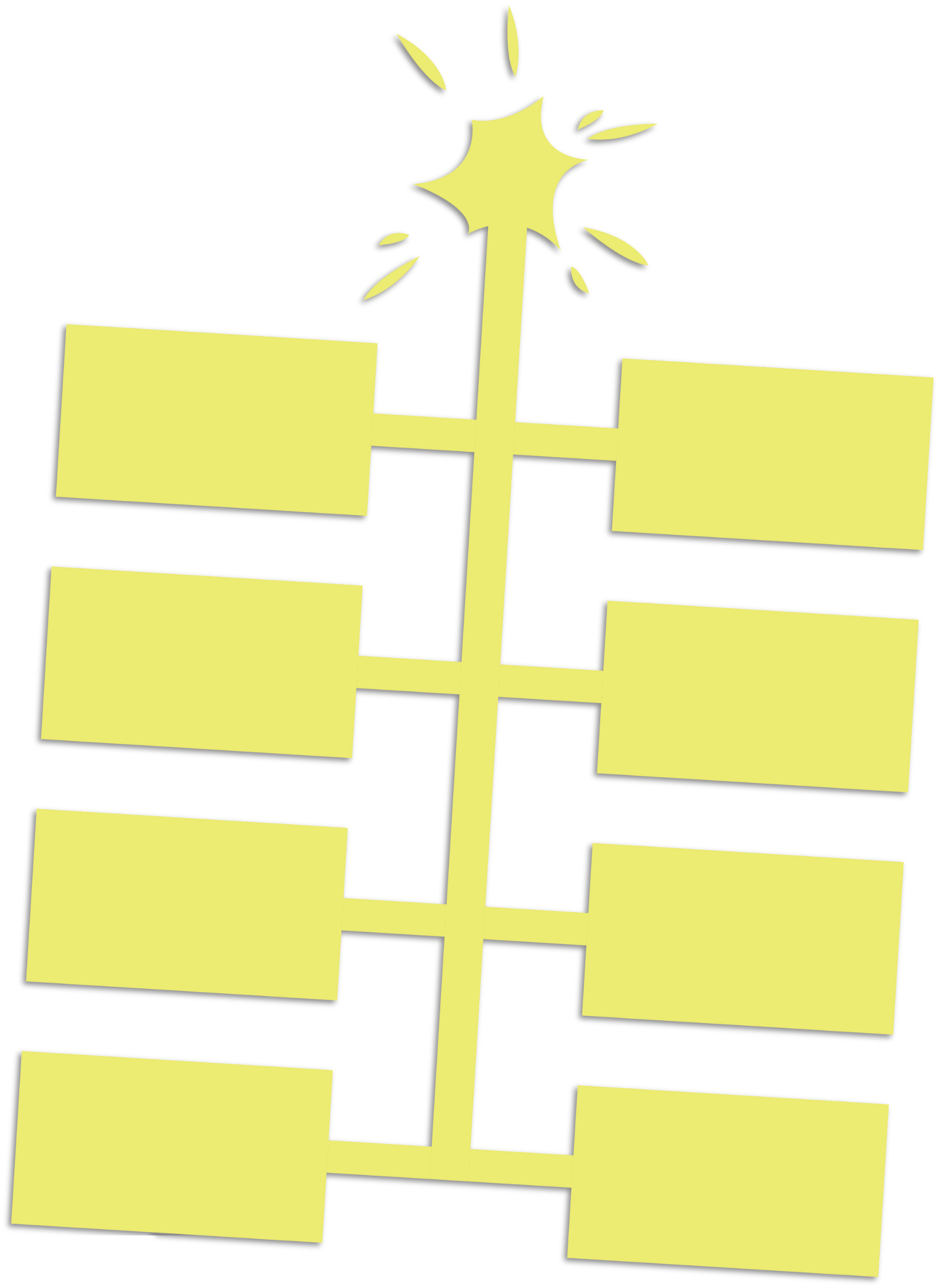 بينّ/ي اركان الكفالة 
في المثال التالي:
خالد
أراد محمد أن يقترض من صالح مالًا ، فطلب منه كفيلاً، فقال خالد أنا كفيل ببدن محمد، أو بنفسه.
الكفيل
صالح
صاحب الحق
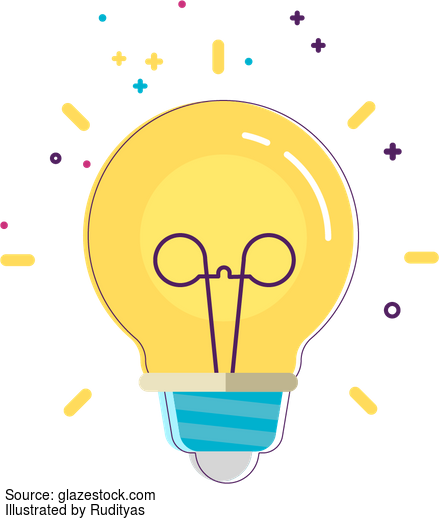 محمد
المكفول
أنا كفيل ببدنه
الصيغة
التفكير الابداعي
وضح/ي الفرق بين صيغة الضمان والكفالة :
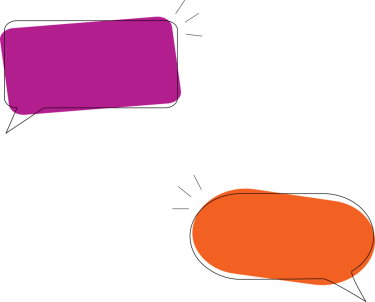 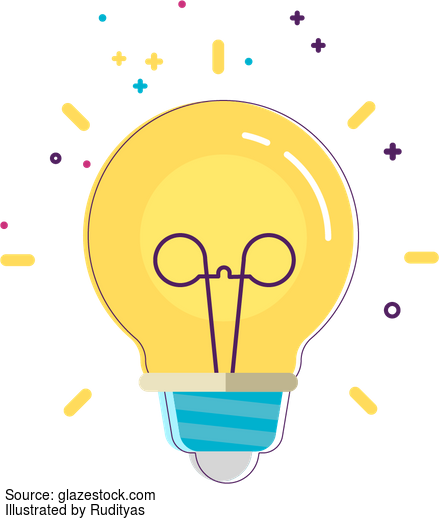 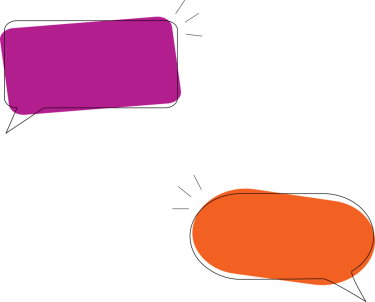 الكفالة :
أنا كفيل ببدنه.
الضمان :
أنا كفيل بماله.
التفكير الابداعي
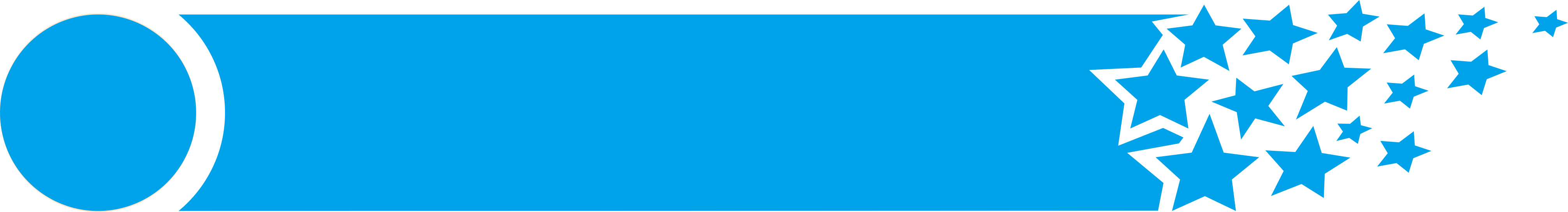 حكم الكفالة:
الكفالة بالنفس جائزة ودليلها من السنة:
قوله صلى الله عليه وسلم: 
"الزعيم غارم".
وهي للـ                   مندوبة لما فيها من بذل الاحسان والمعروف.
الكفيل
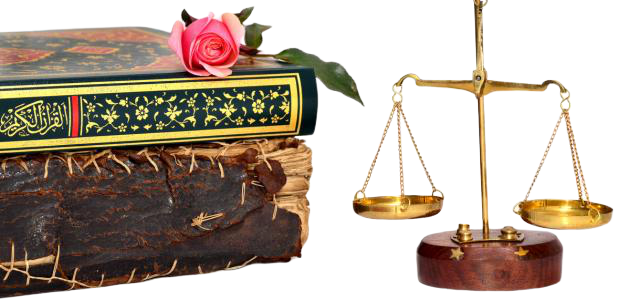 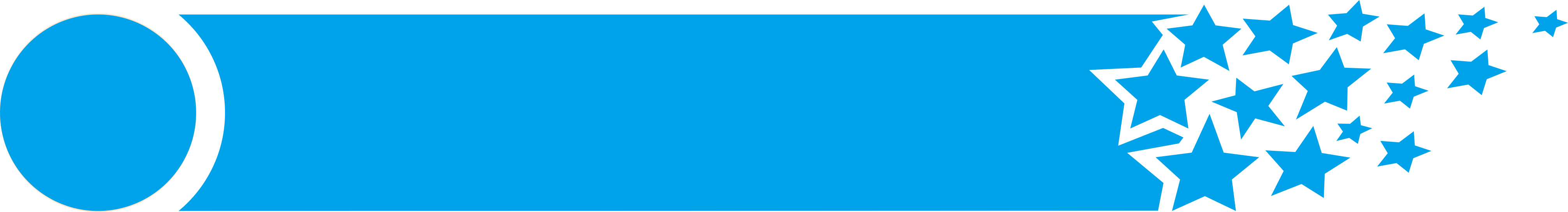 ما تصح فيه الكفالة وما لا تصح
بعد قراءة النص في الكتاب املئ/ي فجوة المعلومات من الخيارات التي امامك:
حق مرتبط بشخصه
دين
عين مضمونه
حد
تصح الكفالة ببدن من عليه ............. أو بيدهـ ......................
ولا تصح ببدن من عليه...................  ولا من عليه ...............
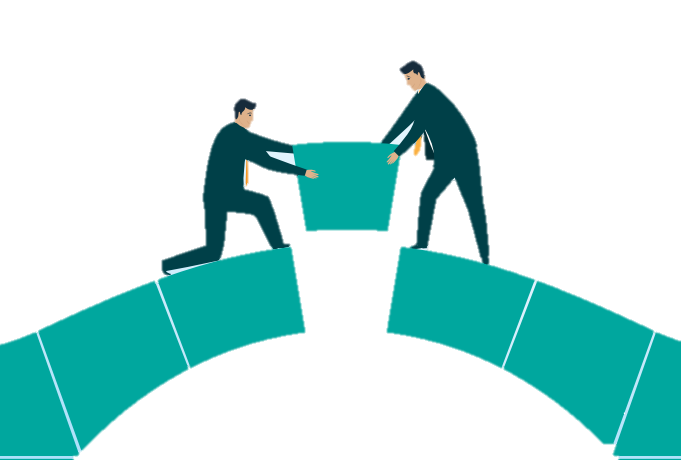 فجوة المعلومات – تبرير منطقي*
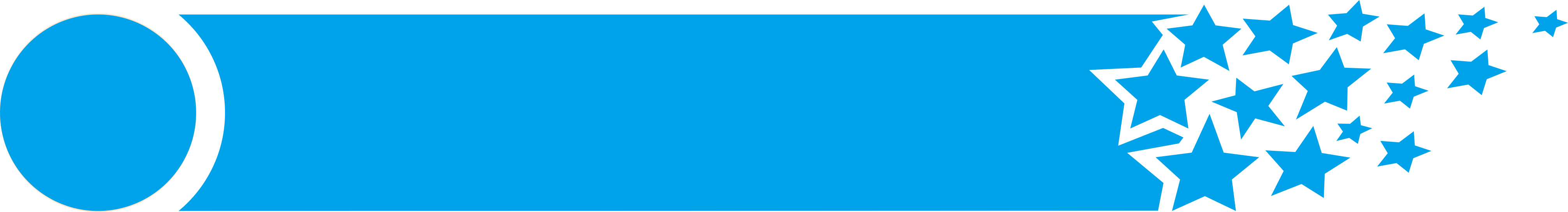 ما تصح فيه الكفالة وما لا تصح
بعد قراءة النص في الكتاب املئ/ي فجوة المعلومات من الخيارات التي امامك:
تصح الكفالة ببدن من عليه ............. أو بيدهـ ......................
ولا تصح ببدن من عليه...................  ولا من عليه ...............
عين مضمونه
دين
حق مرتبط بشخصه
حد
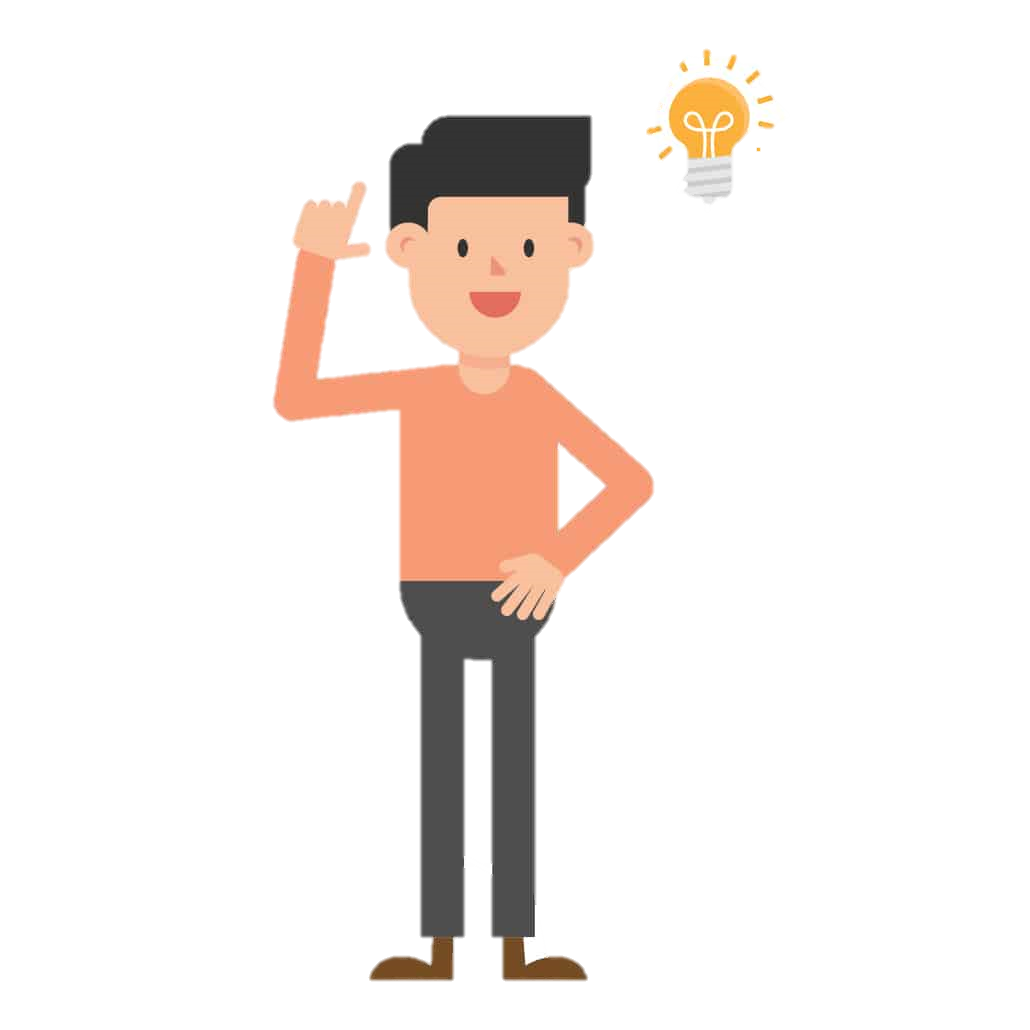 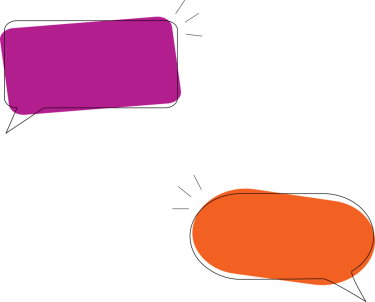 لا تصح الكفالة ببدن من عليه حد أو حق مرتبط بشخصه ، برر/ي تبريرًا منطقيًا:
لأنها من عقود الارفاق التي 
لا يجوز أخذ الأجر عليها.
باستخدام استراتيجية ماذا لو ، ناقش/ي مع زملائك التصرف اللازم في الحالات التالية:
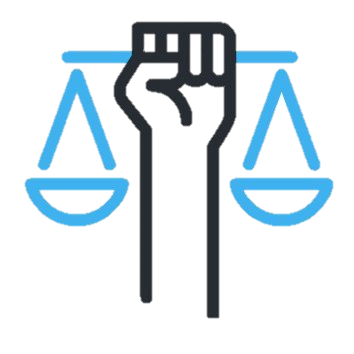 برئت ذمته سواءً تمكن المكفول من أداء الدين ام لم يتمكن.
فإن الكفالة تقلب ضمانًا ماليًا فيُغرم الكفيل ما على مكفوله من الدين.
ماذا لو !
يتفق الضمان والكفالة في حُكم أخذ الأجر عليها ، باستخدام استراتيجية شريط الذكريات ، استرجع/ي الحكم مع بيان السب:
لا يجوز أخذ أجر عليها ، لأن الكفالة و الضمان من عقود الارفاق التي لا يجوز أخذ الأجر عليها لأنها ليست مالاً ولا عملًا .
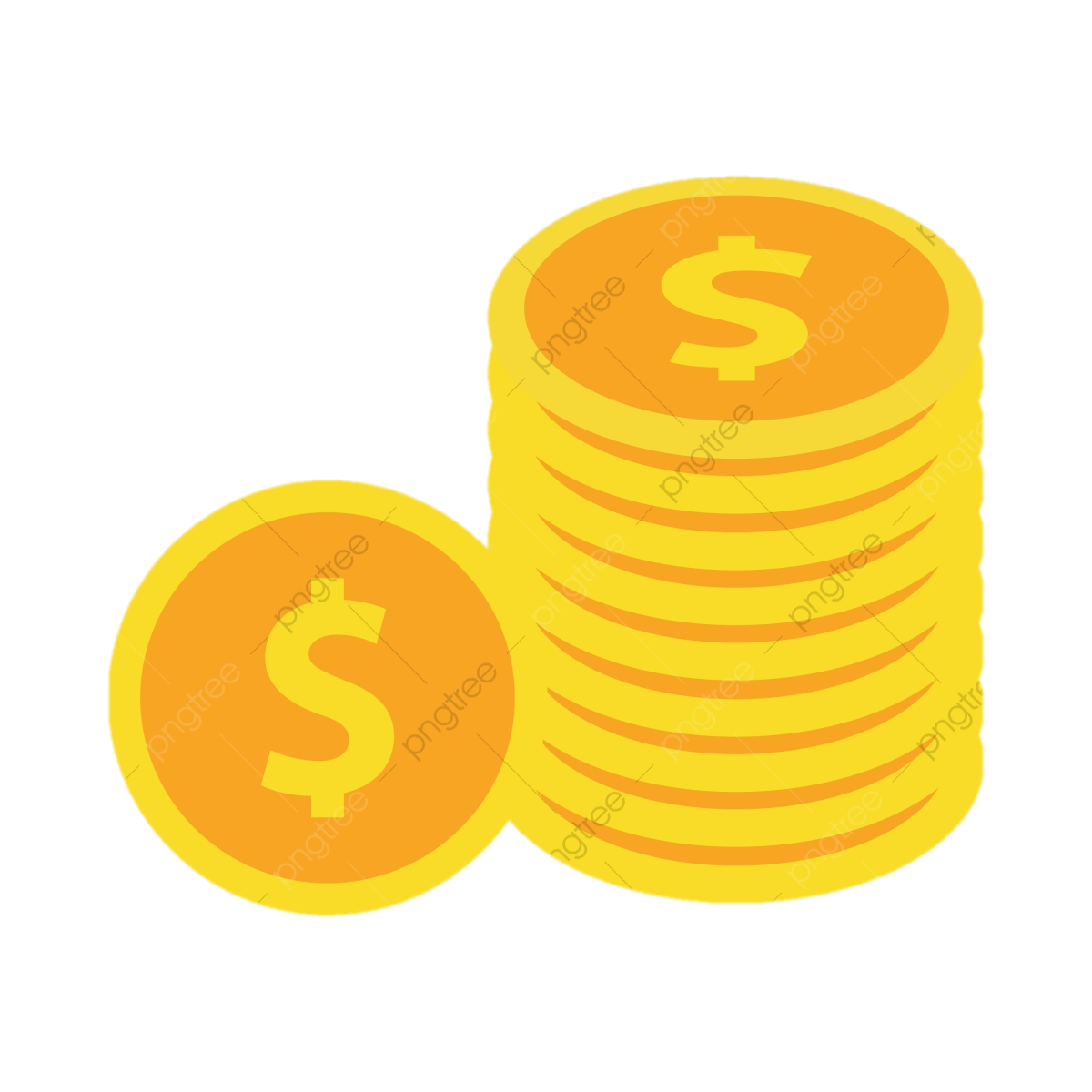 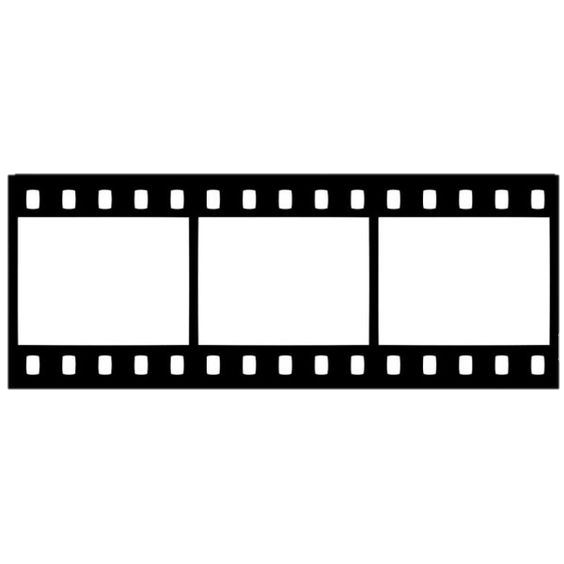 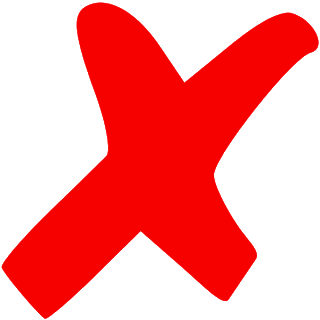 شريط الذكريات
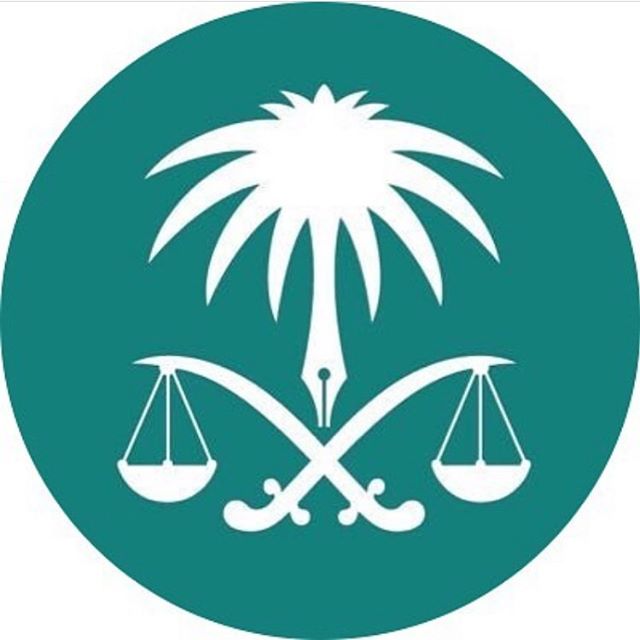 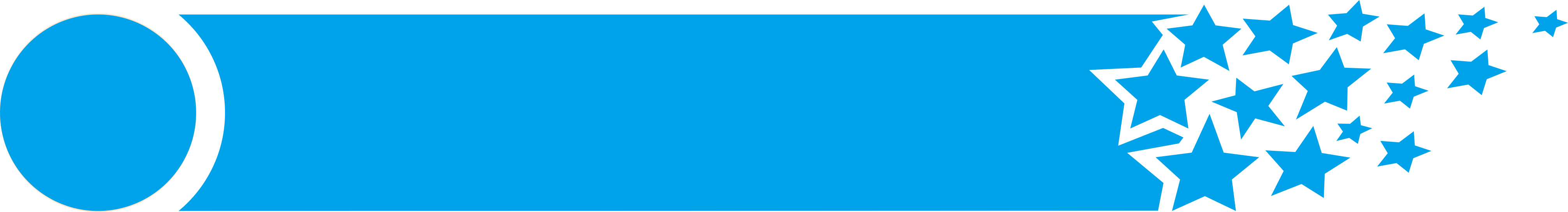 من التطبيقات المعاصرة للكفالة:
كفالة الموقوف:
كأن يُوقف شخص بسبب ضرر ألحقه بغيره ، فيكفله شخص آخر ويُخلي سبيله الى ان يتم تقدير التعويض المالي من المحكمة.
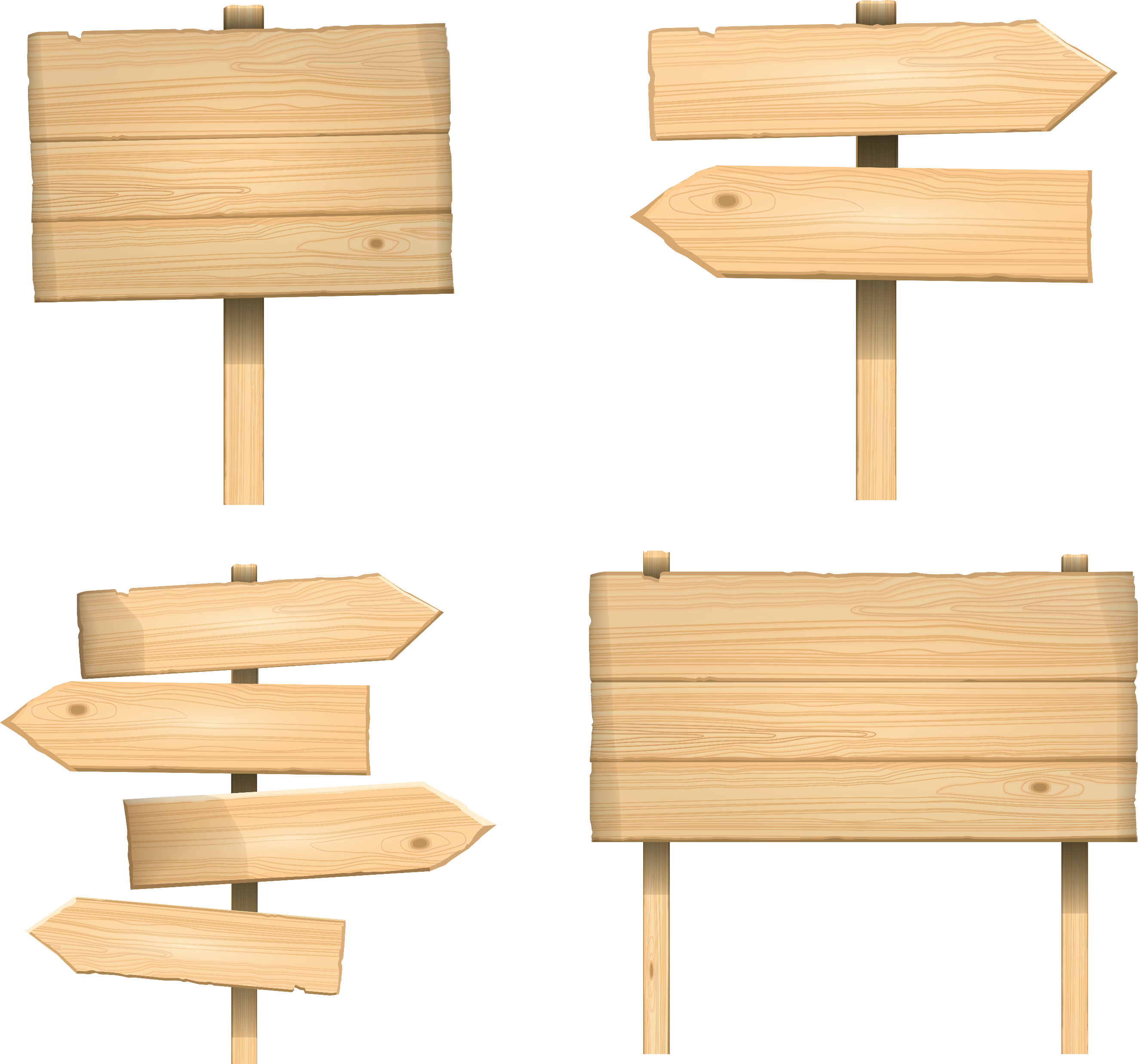 التعدي على الغير.
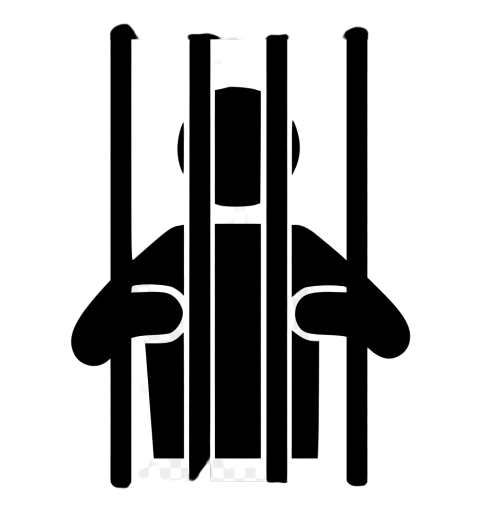 مثلّ/ي على الأسباب التي فيها ضرر بالغير؟
الشجار بين شخصين .
مخالفة القوانين المرورية.
التبرير المنطقي
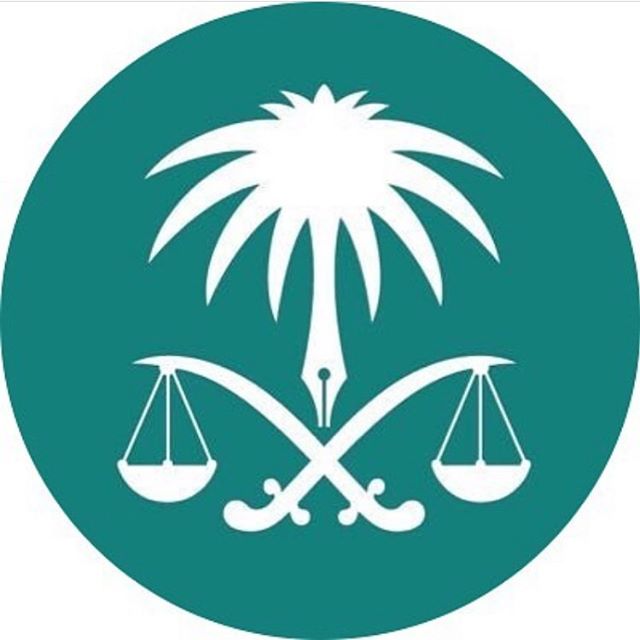 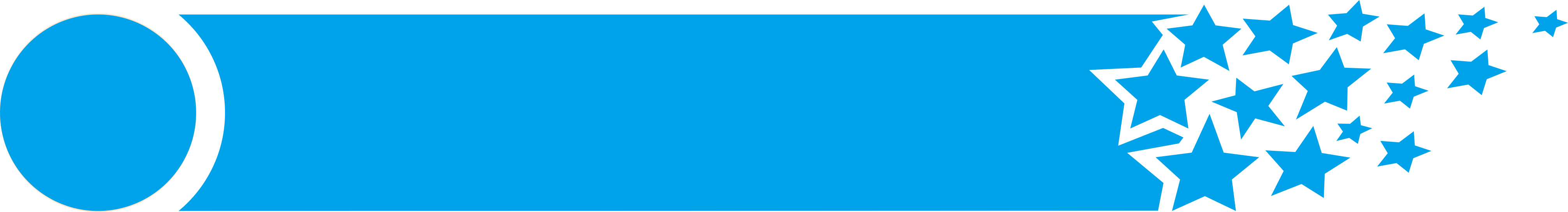 من التطبيقات المعاصرة للكفالة:
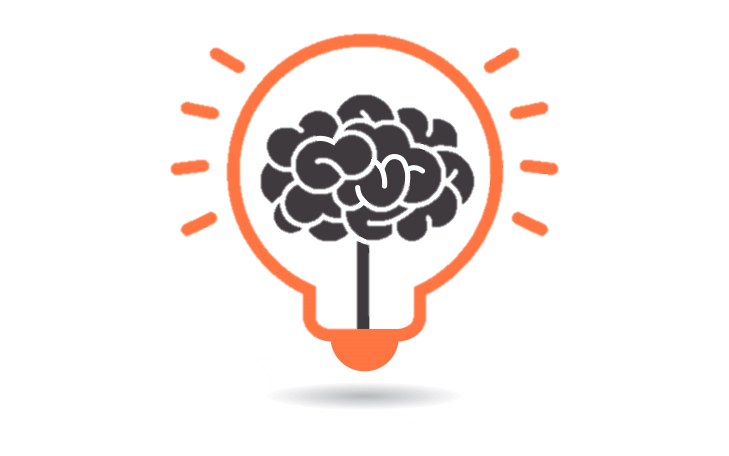 كفالة الموقوف:
بينّ/ي حكم كلاً مما يلي:
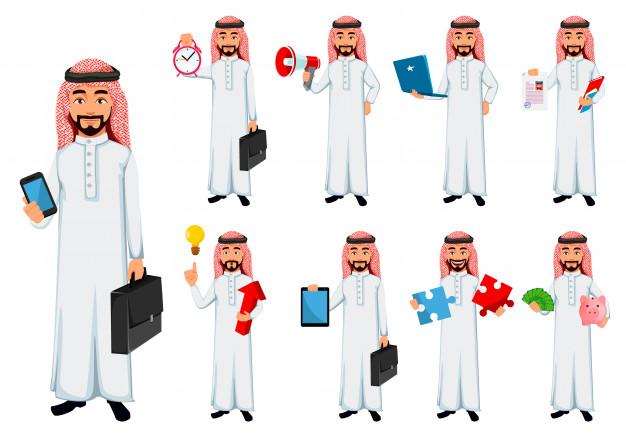 على الكفيل احضار مكفوله متى طلب منه ذلك:
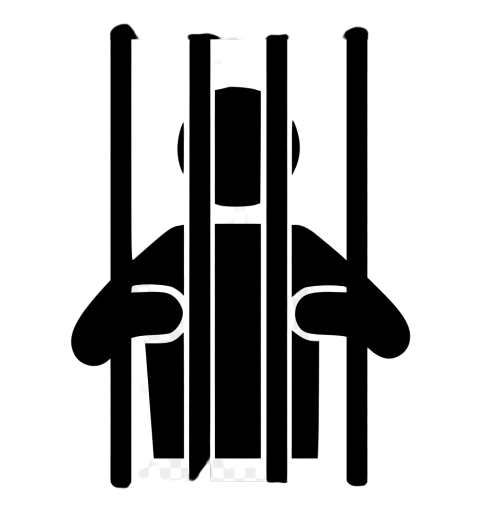 وَجَب
للمكفول ان يدفع مبلغًا ماليًا مقابل كفالته 
واخلاء سبيله:
لا يجوز
التحليل – فجوة المعلومات
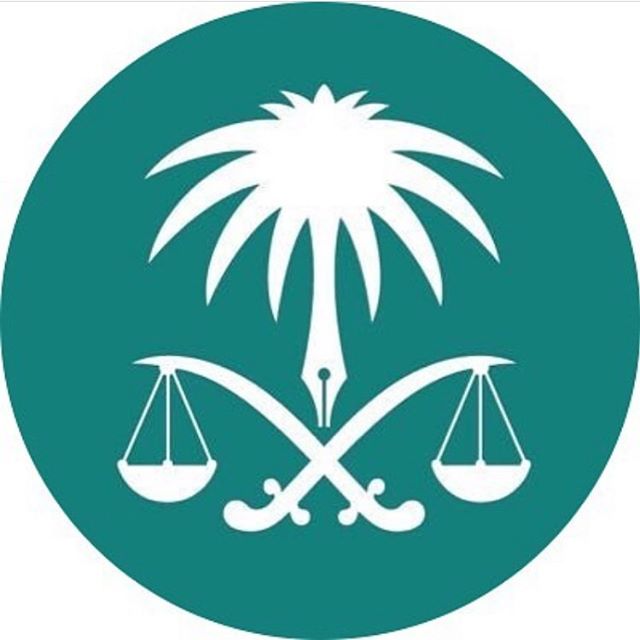 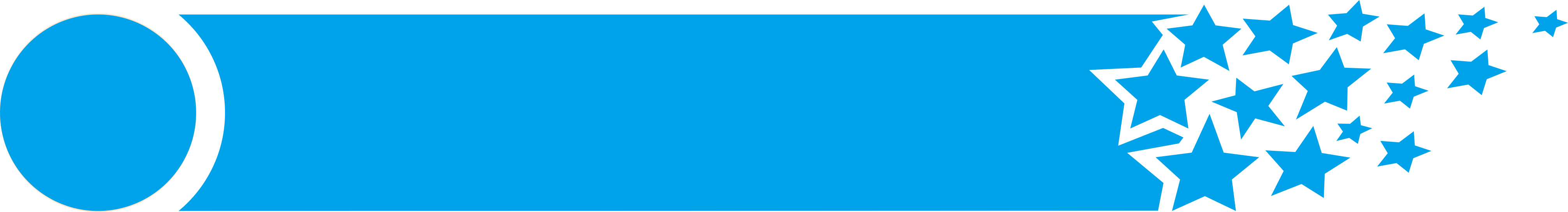 من التطبيقات المعاصرة للكفالة:
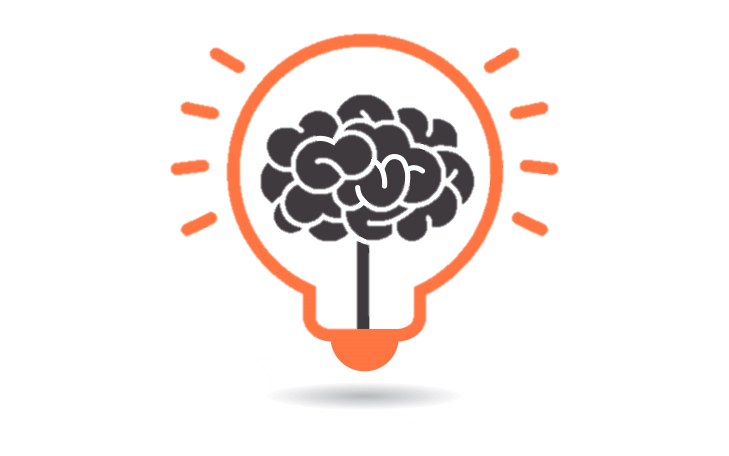 كفالة المُستقدِم:
وهو أن يكفل أحد المواطنين العامل الذي يستقدمه 
من خارج البلاد ليعمل عنده.
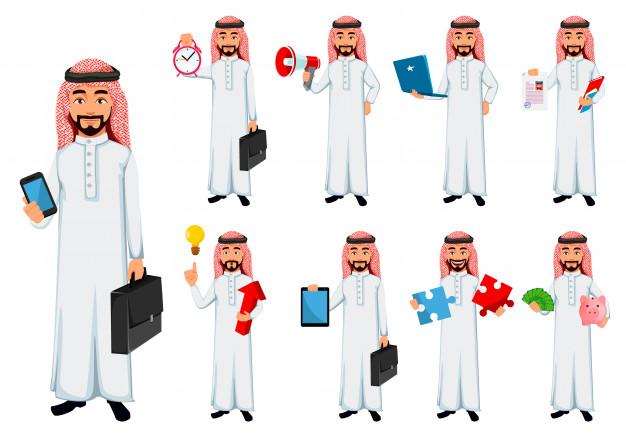 بالإضافة الى الأحكام السابقة ، يُضاف لها :
التحليل – فجوة المعلومات
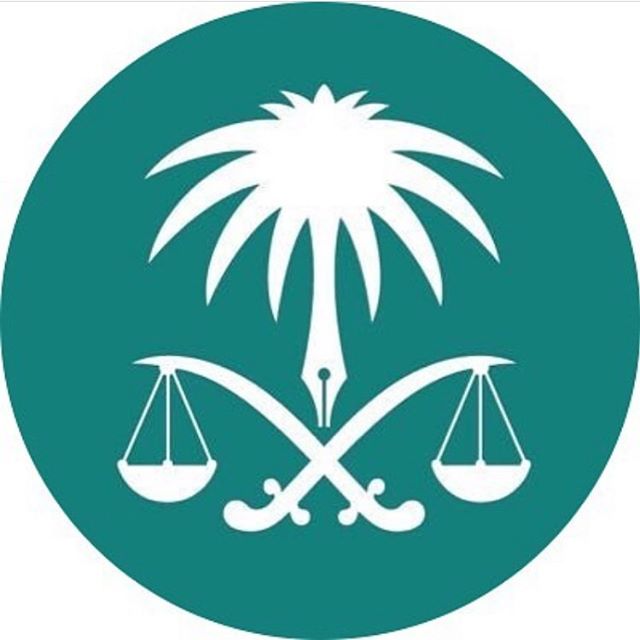 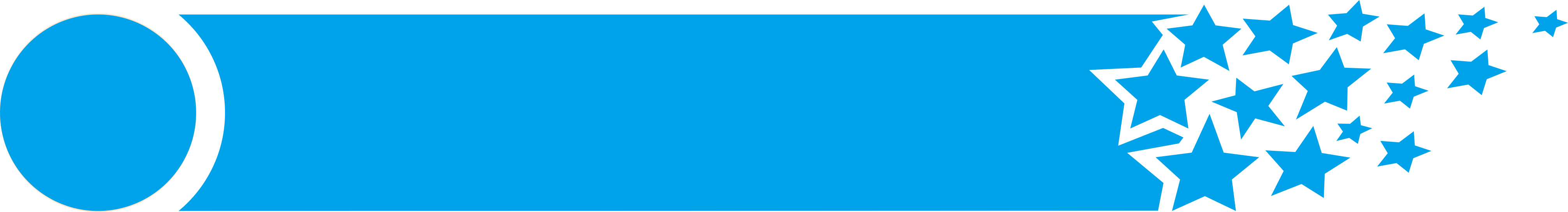 من التطبيقات المعاصرة للكفالة:
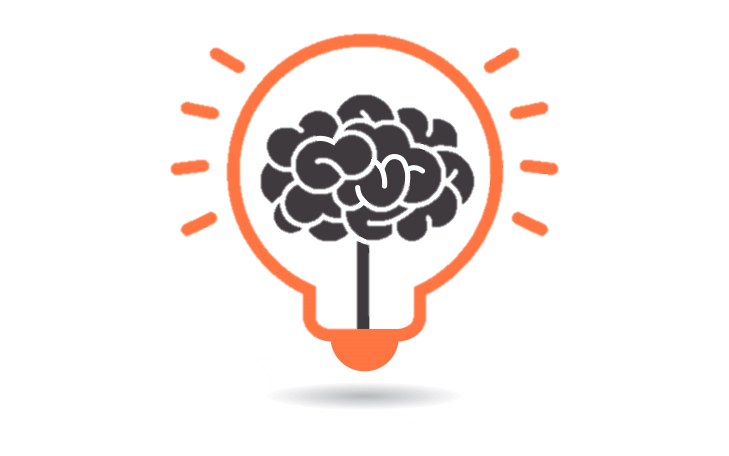 كفالة المُستقدِم:
بالإضافة الى الأحكام السابقة ، يُضاف لها :
1- لا يجوز لشخص أن يوظف عنده عاملاً مكفولًا لغيره ، علل/ي!
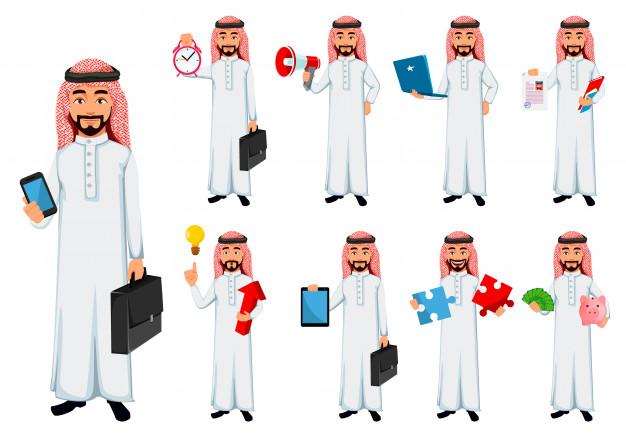 لأن فيه تعدي على حق غيره بغير اذنه ، و هو من أكل المال بالباطل.
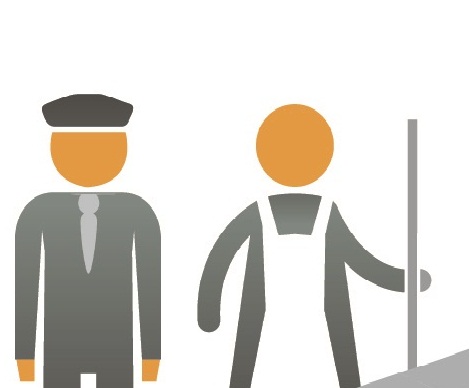 التحليل – فجوة المعلومات
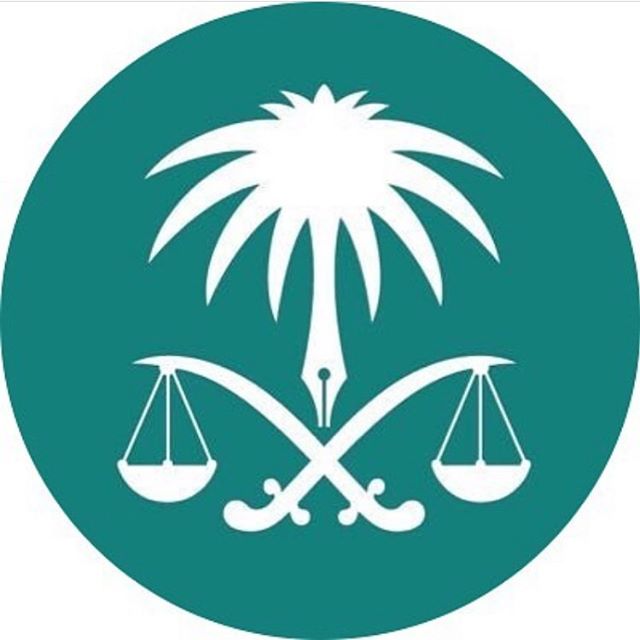 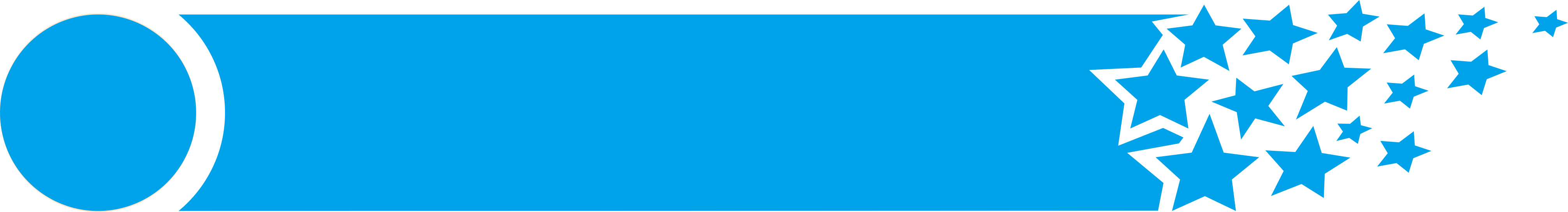 من التطبيقات المعاصرة للكفالة:
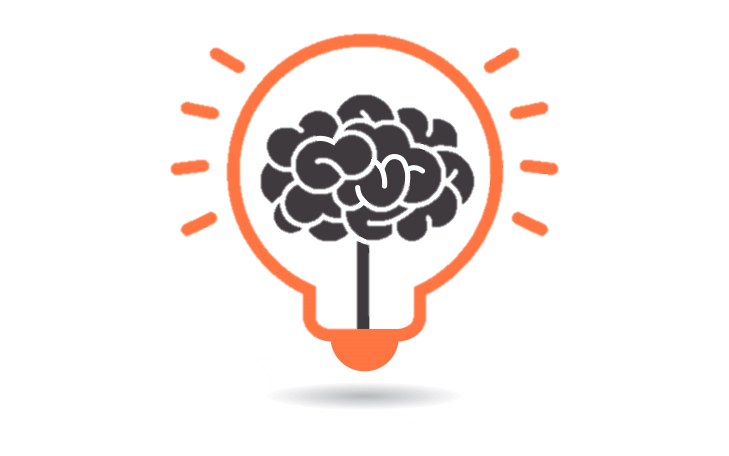 كفالة المُستقدِم:
بالإضافة الى الأحكام السابقة ، يُضاف لها :
2- يجب الوفاء بالشروط المتفق عليها في عقد الاستقدام ، ولا يحق للعميل ان يسيّب مكفوله بلا عمل ولا راتب.
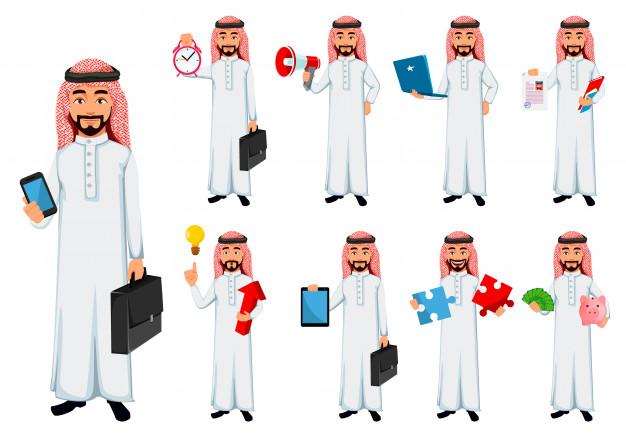 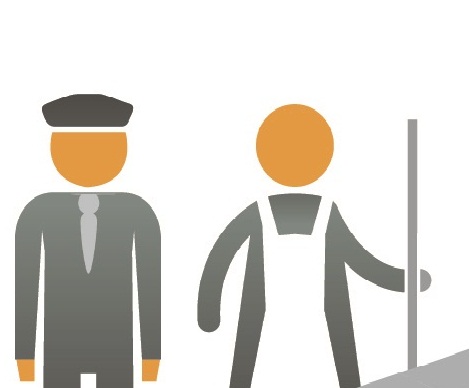 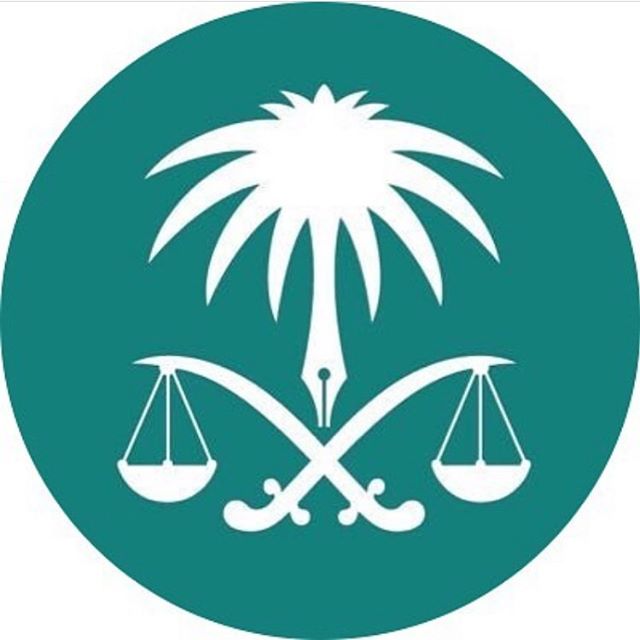 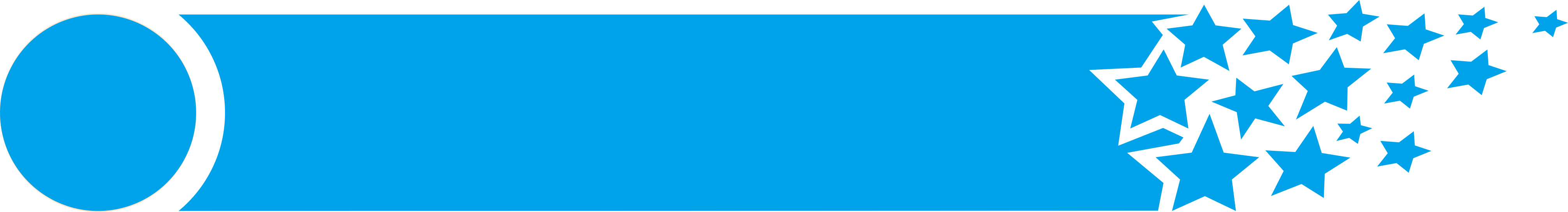 من التطبيقات المعاصرة للكفالة:
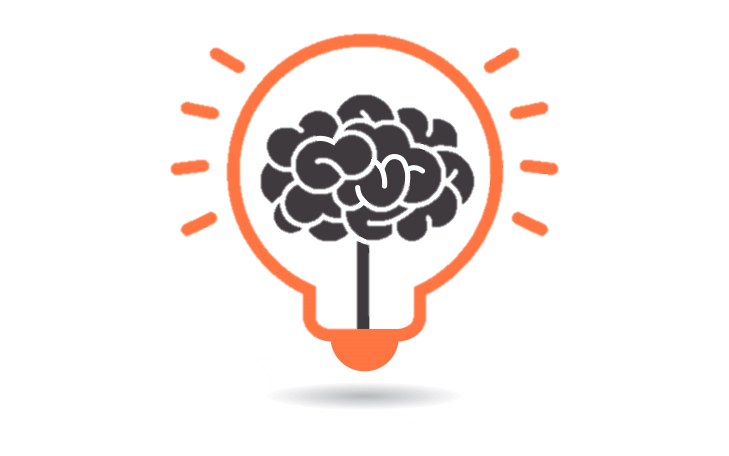 كفالة المُستقدِم:
بالإضافة الى الأحكام السابقة ، يُضاف لها :
3- يجب على الكفيل أن يعطي العامل اجره في وقته المحدد.
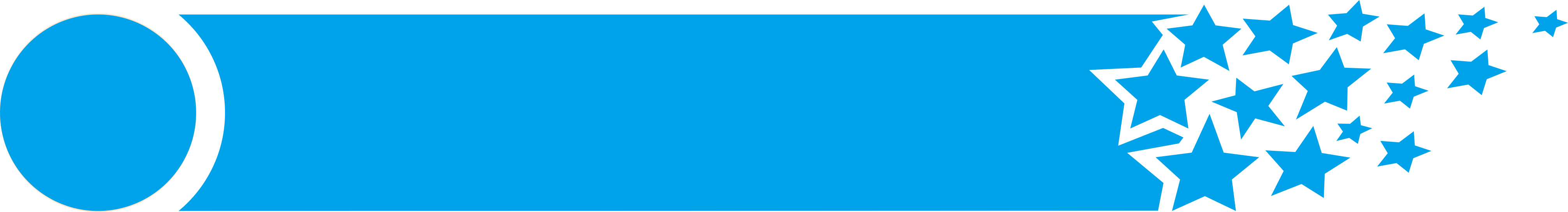 من التطبيقات المعاصرة للكفالة:
3- يجب على الكفيل أن يعطي العامل اجره في وقته المحدد.
كفالة المُستقدِم:
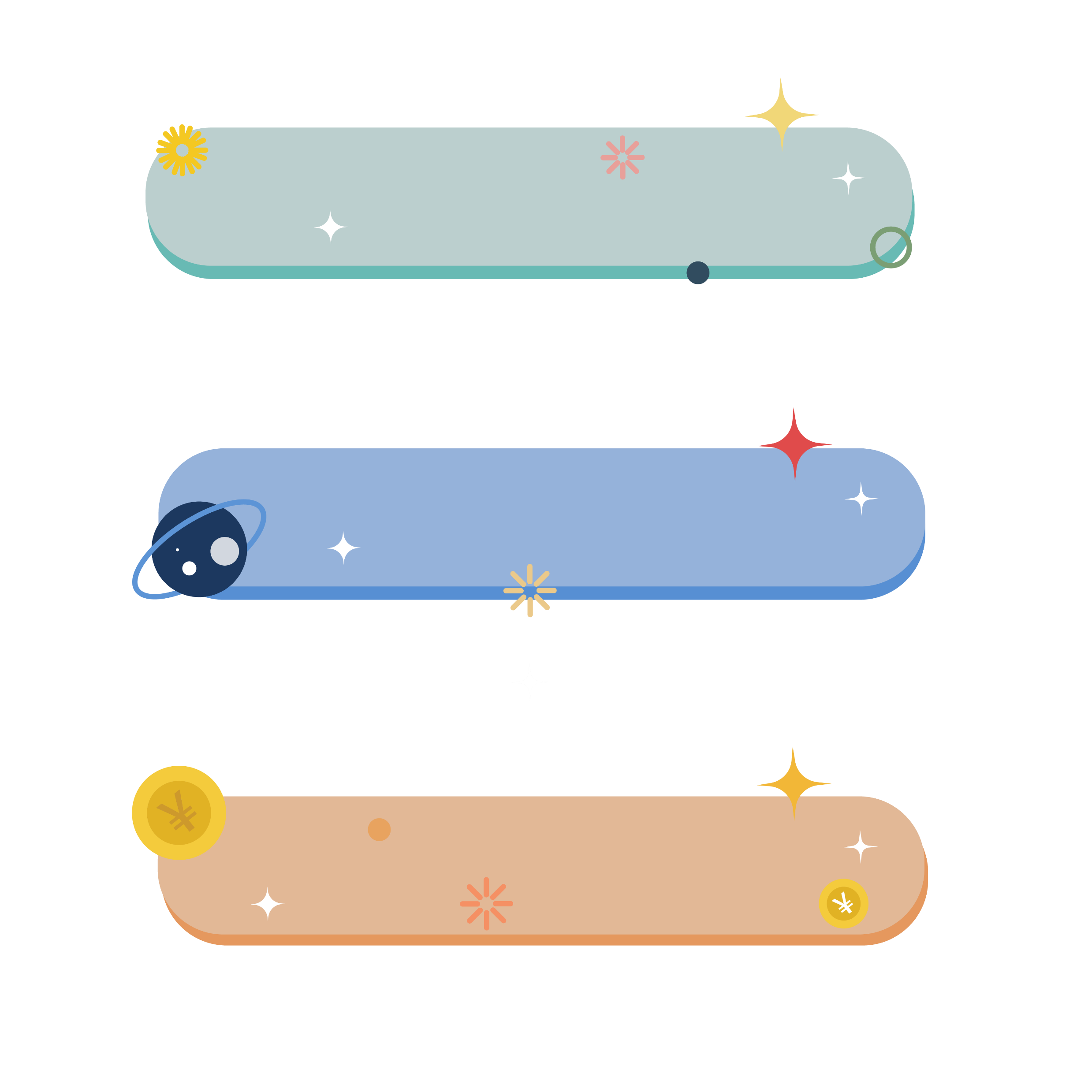 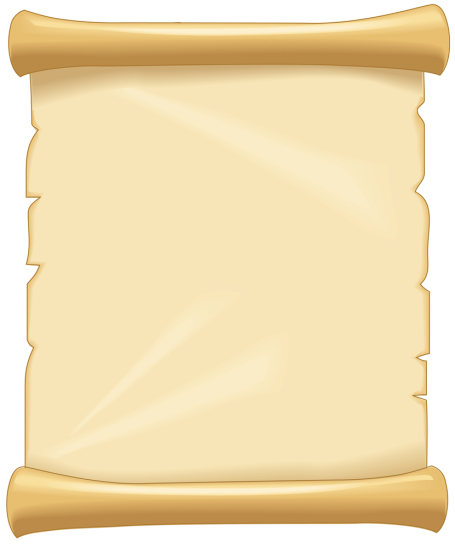 وفي الحديث الصحيح يقول النبي ﷺ: يقول الله جل وعلا: ثلاثة أنا خصمهم يوم القيامة: رجل أعطى بي ثم غدر، ورجل باع حرًا فأكل ثمنه، ورجل استأجر أجيرًا فاستوفى منه ولم يعطه أجره
استنبط/ي وجه الدلالة من الحديث
على وجوب إعطاء العامل اجره!
التحليل والاستنباط
راجع/ي الدرس مُراجعة سريعة مع مجموعتك ، و قم/قومي بإرسال سؤال  للمجموعة المُقابِلة:
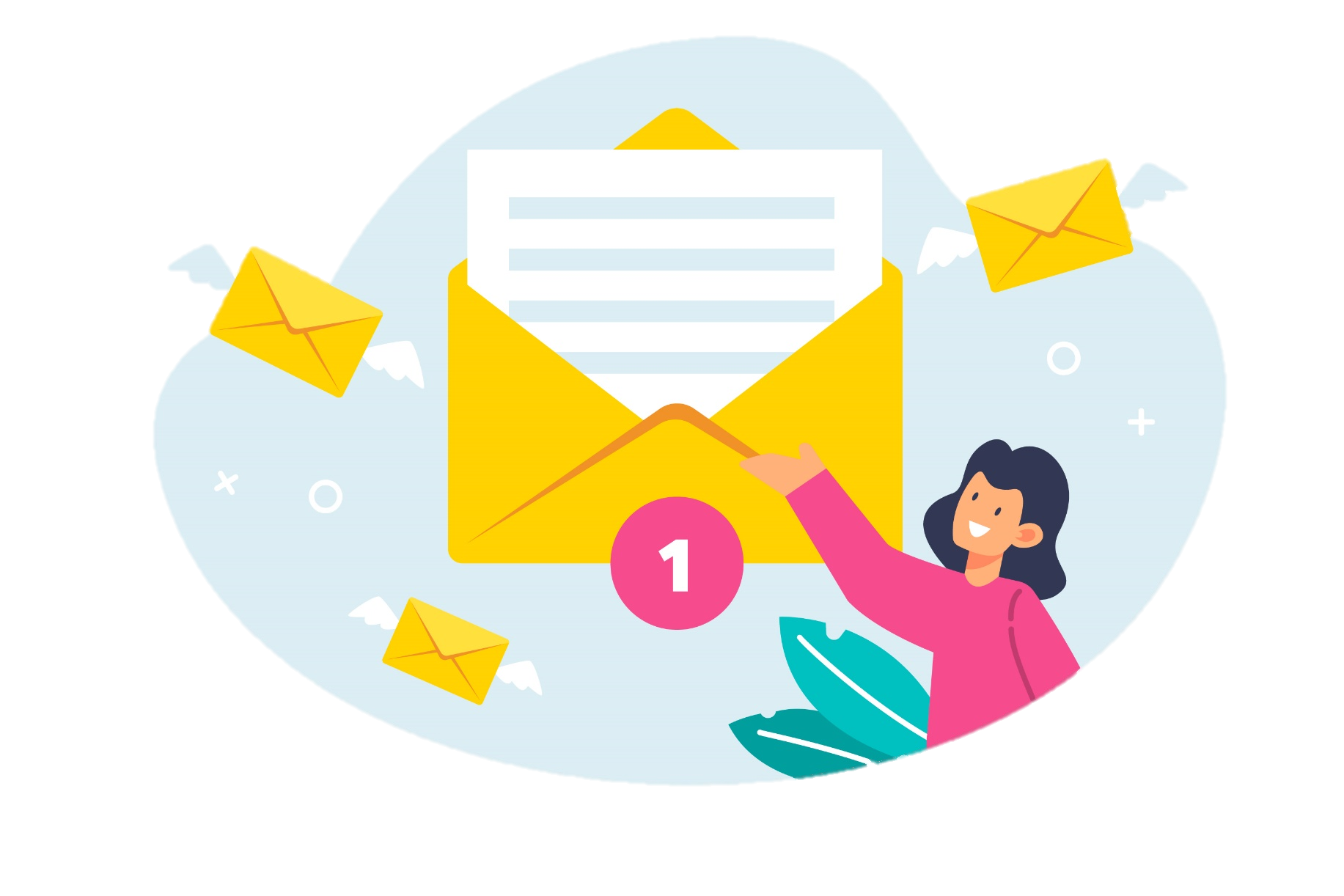 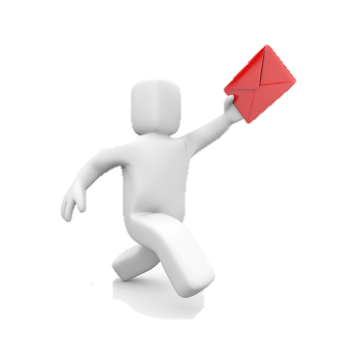 ارسل سؤال (صياغة أسئلة)
بارك الله فيكم ابنائي الطلاب ، بناتي الطالبات ..
ووفقكم لما يُحب ويرضى
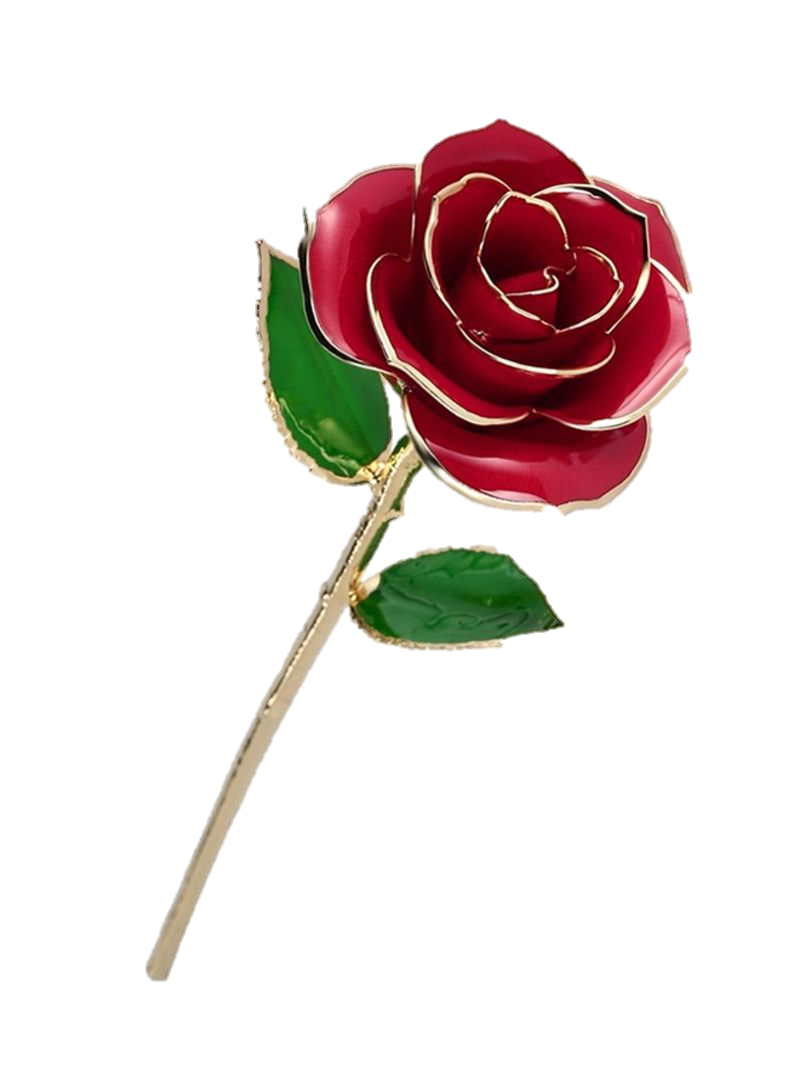 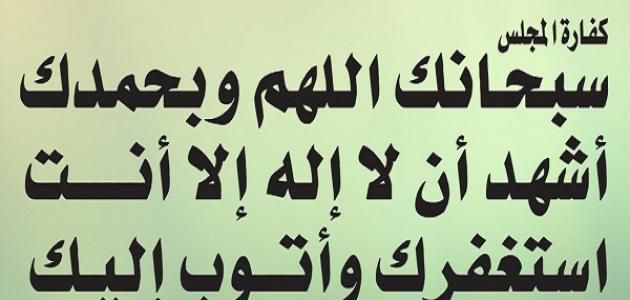 للمزيد من العروض
+966 564378627
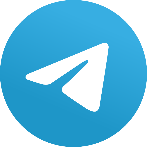